Special Issue of the IEEE TGRS on “Inter-Calibration of Satellite Instruments”:
Special Issue of the IEEE TGRS on “Inter-Calibration of Satellite Instruments”:
Plotting Tool Roll-Out
Tim Hewison
Plotting Tool - Status
GSICS bias monitoring plotting tool (by P. Miu)
Still on EUMETSAT Validation Server:
http://vgsics.eumetsat.int/plotter/

Plots time series of bias (as brightness temperatures)
From RAC files on GSICS servers
Calculated using formulae embedded in netCDF files

Example
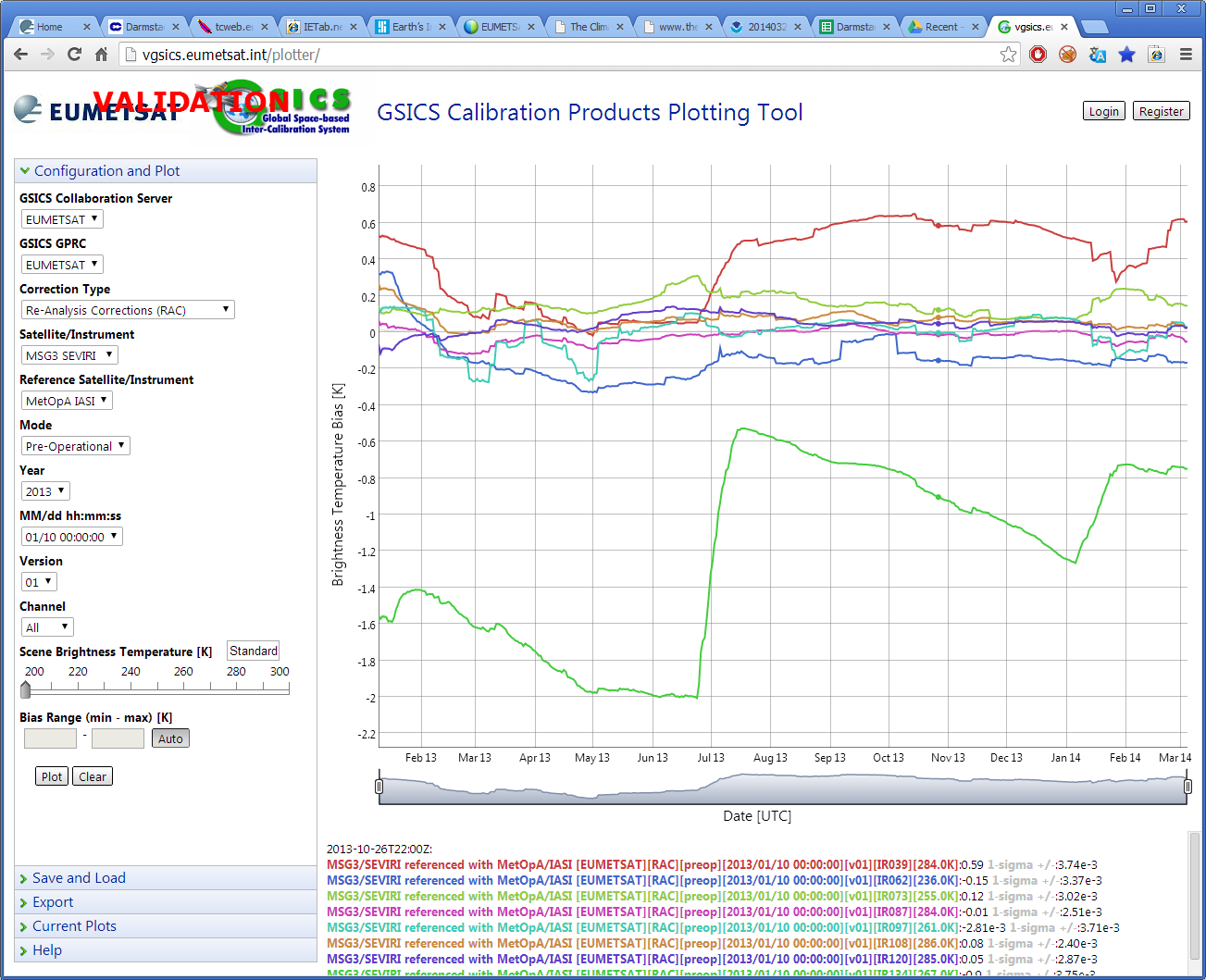 Plotting Tool – Further Development
Sorry!
Follow up in Web Meeting?
What about NRTC?
Current stored in separate netCDF files valid for each date
Could aggregate?
Is this needed?
Need to define requirements for plotting next GSICS Products
Include conversion all formulae necessary in netCDF files
Anything Else?